CALCULUS
Limit problems
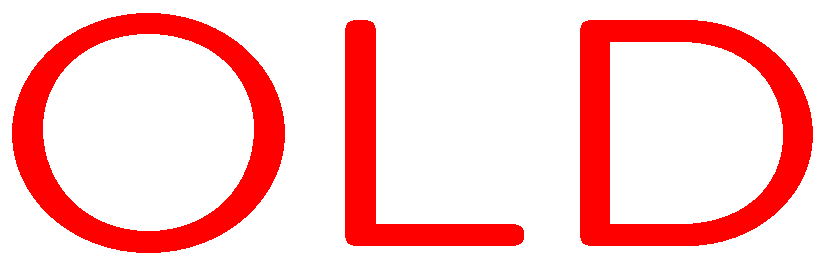 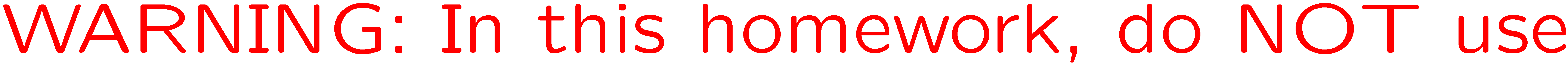 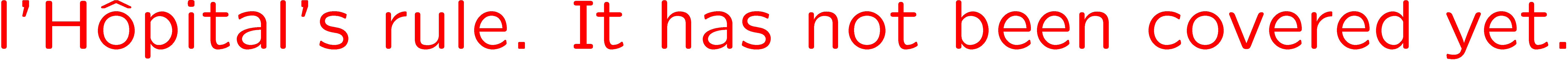 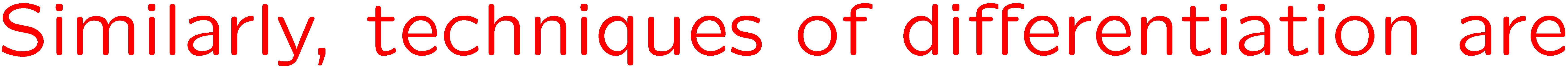 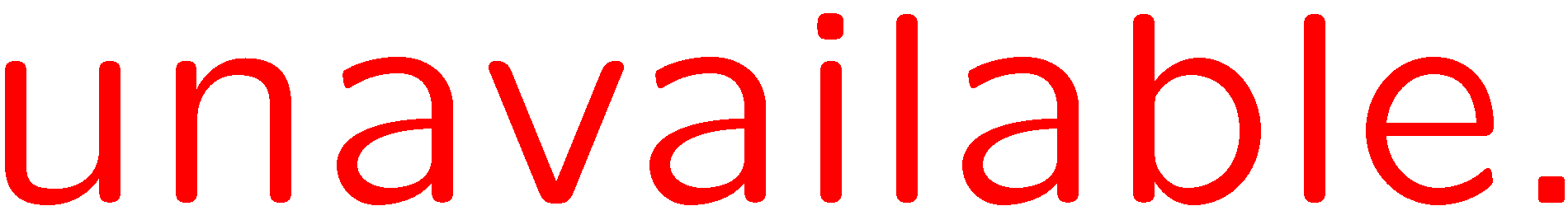 1
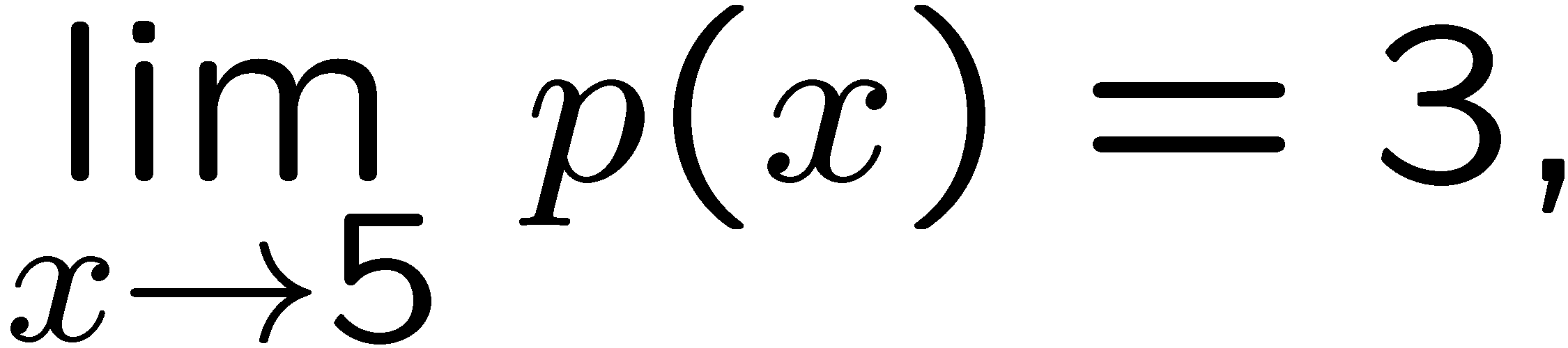 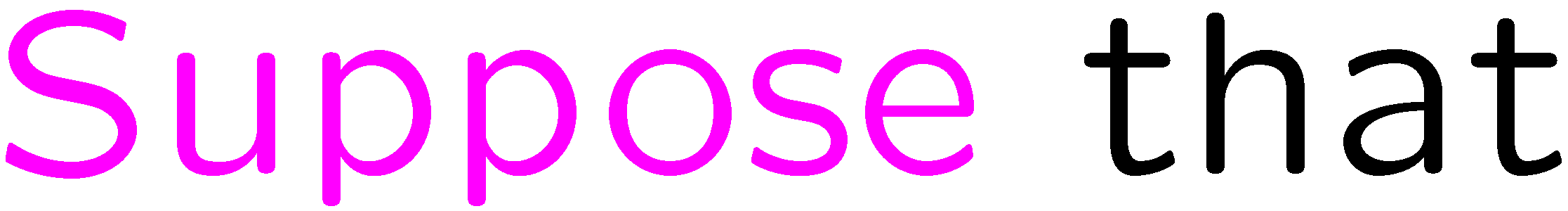 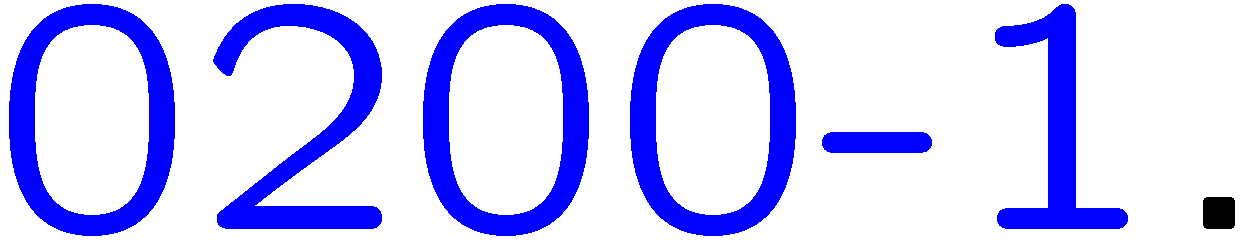 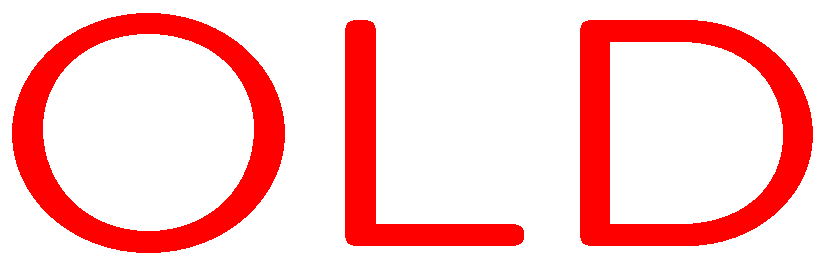 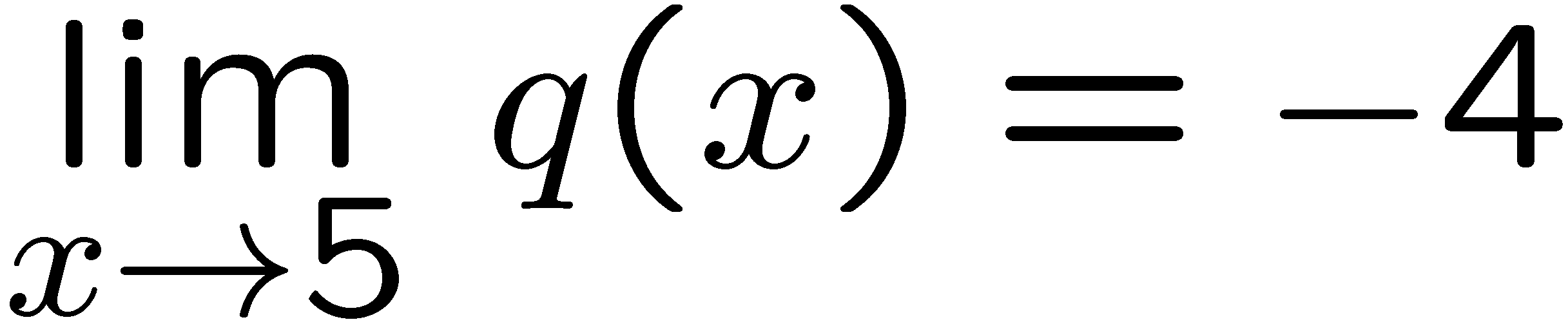 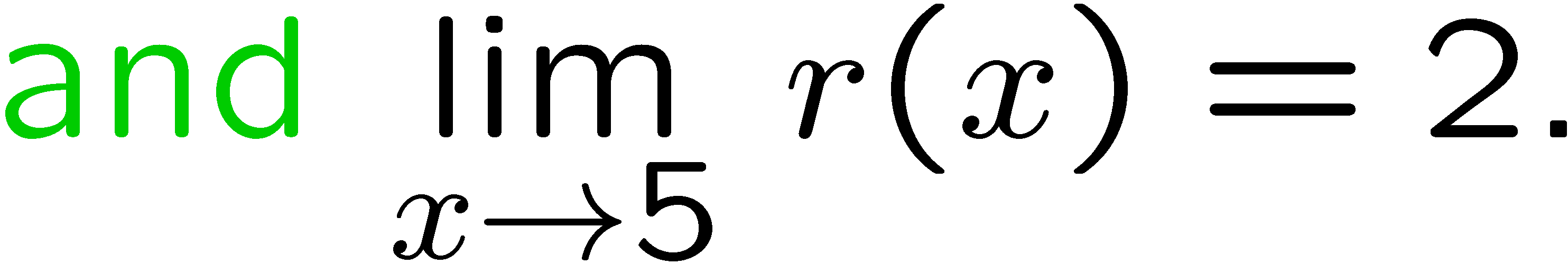 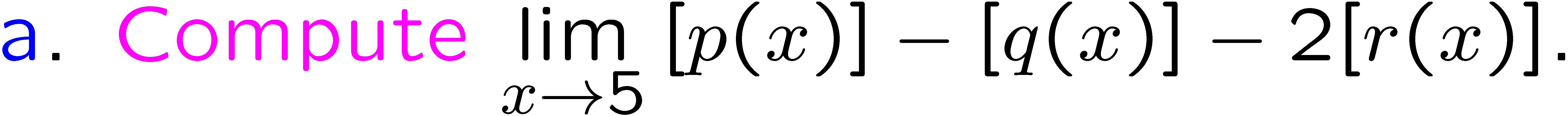 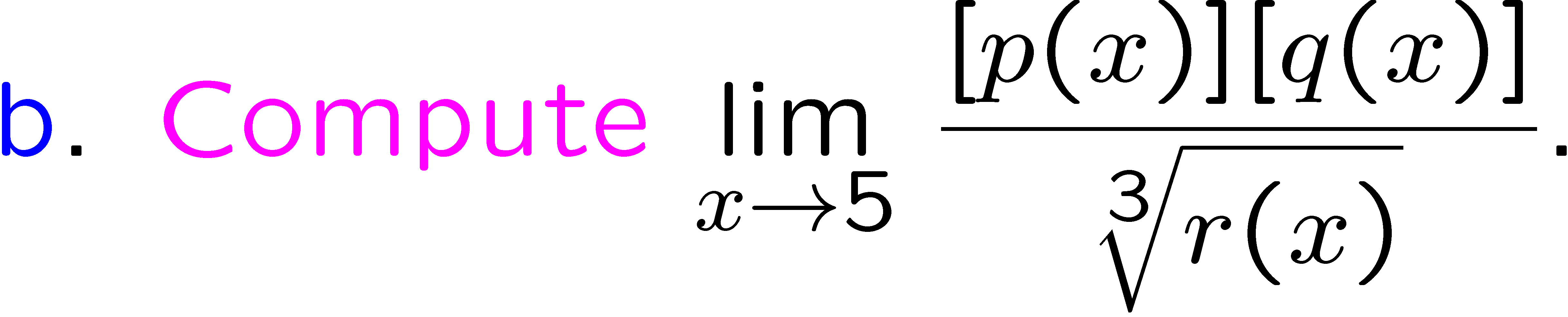 2
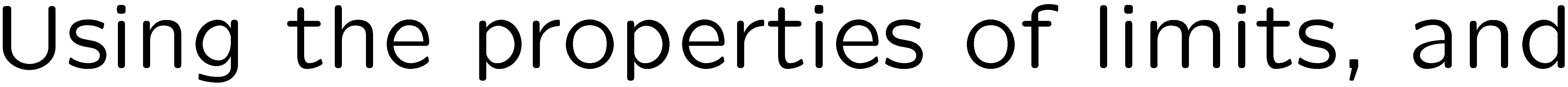 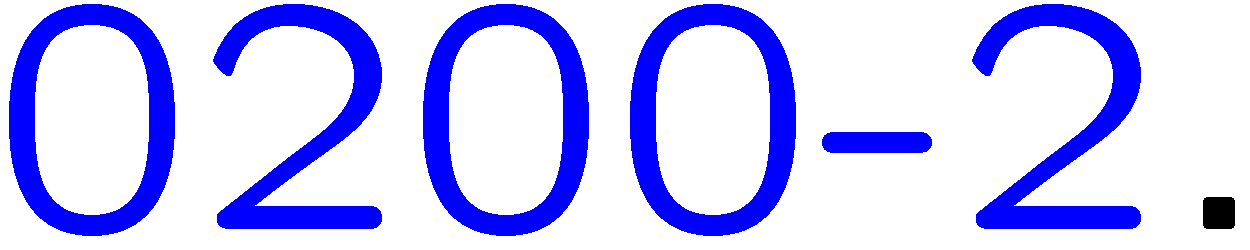 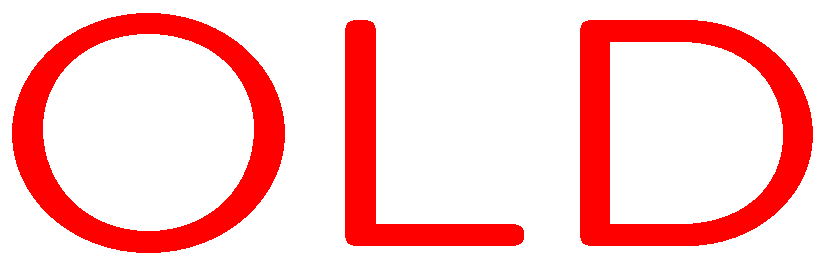 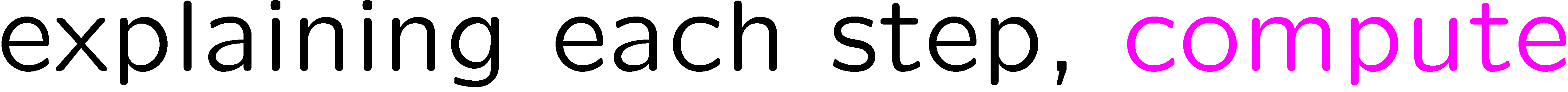 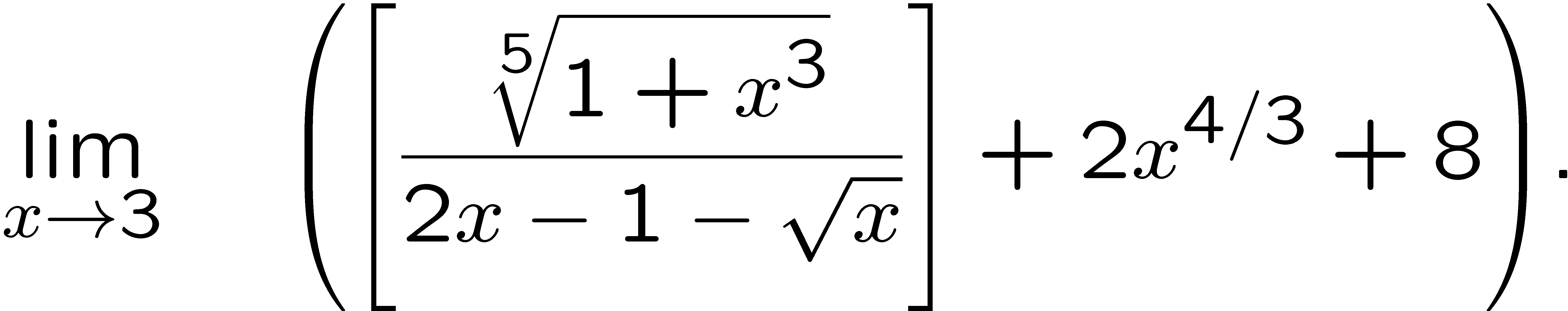 3
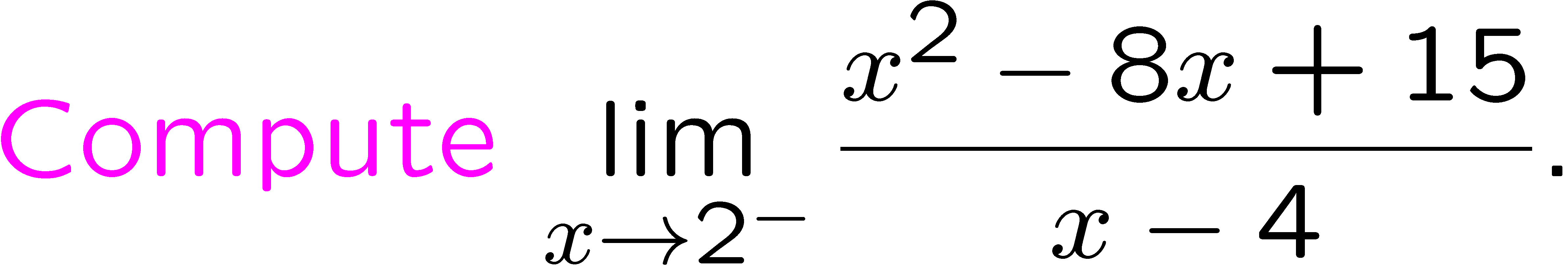 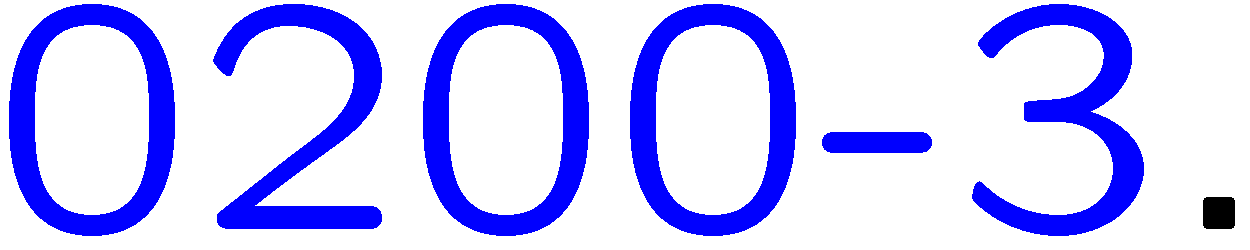 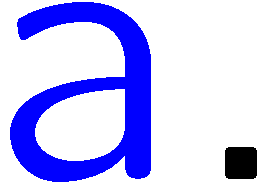 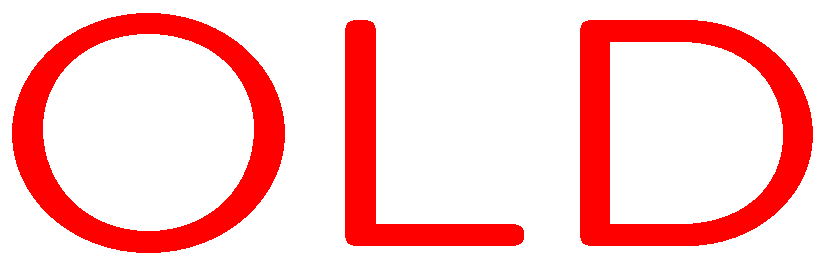 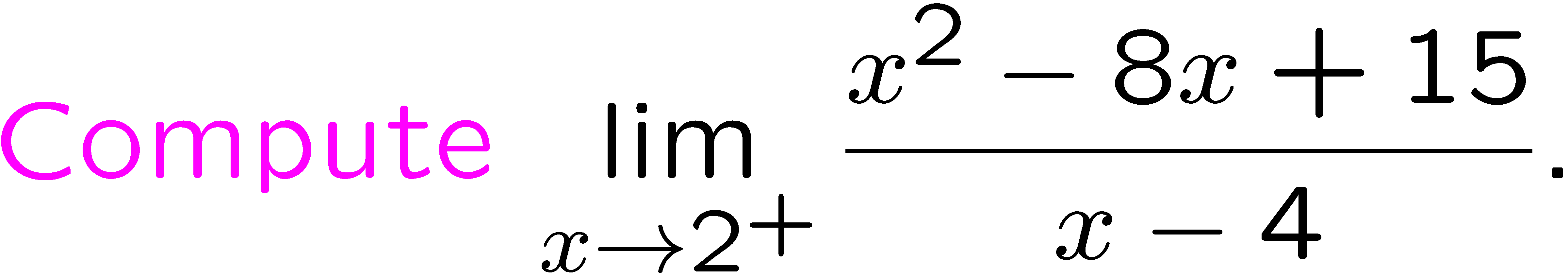 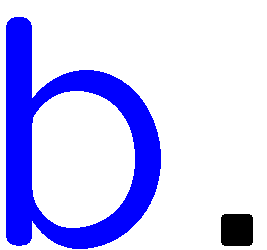 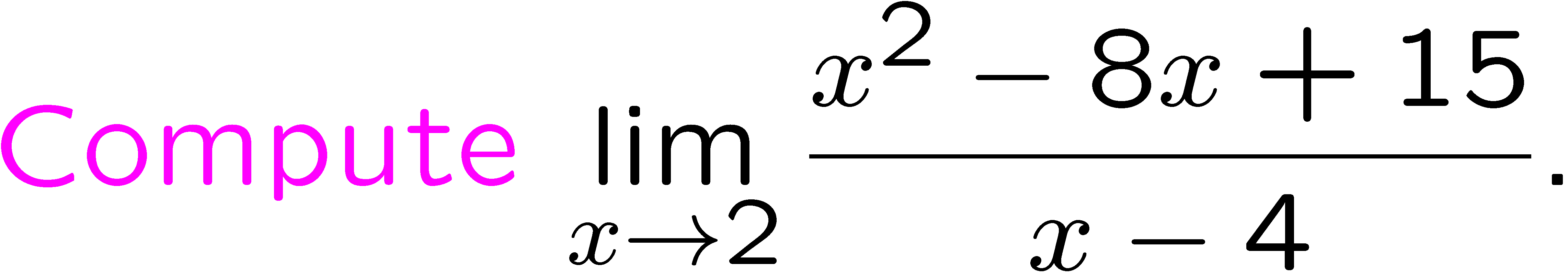 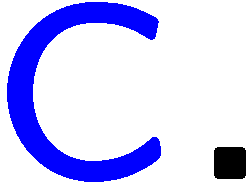 4
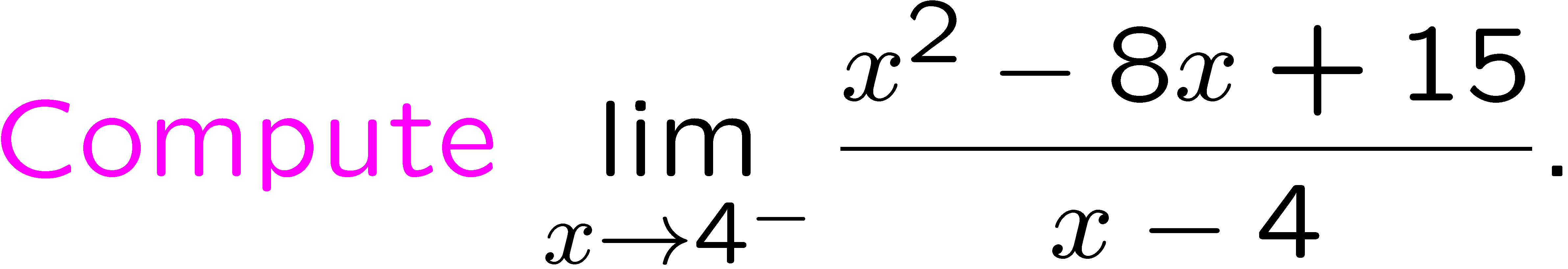 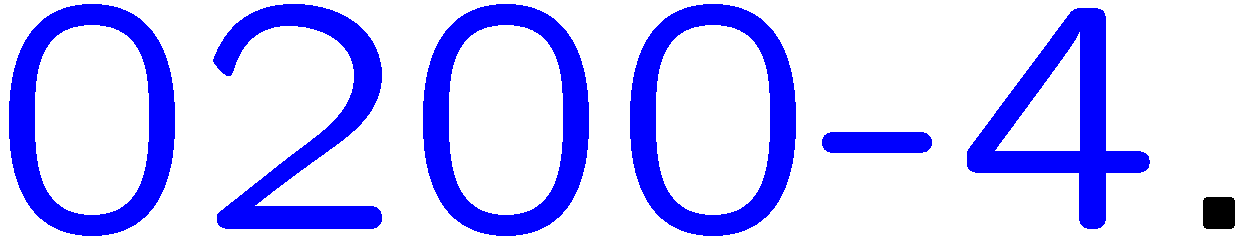 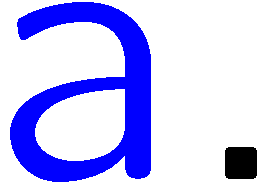 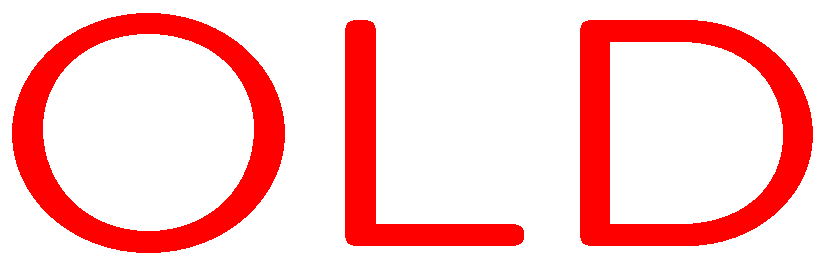 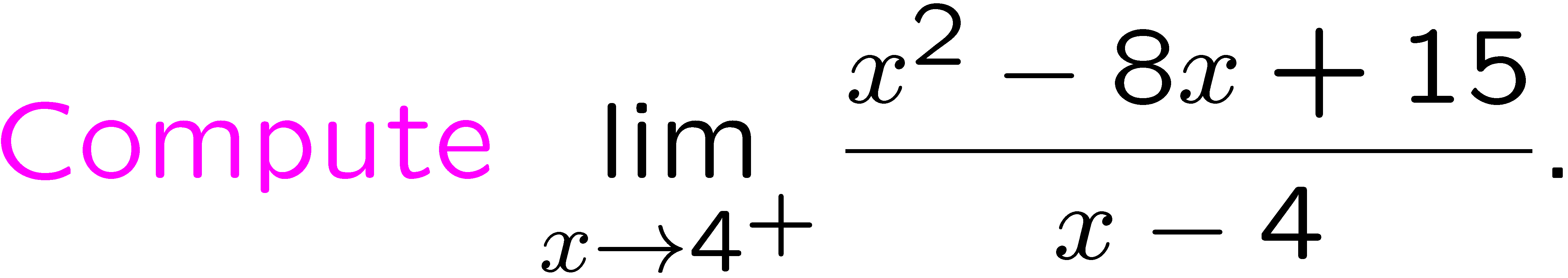 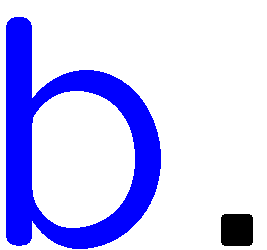 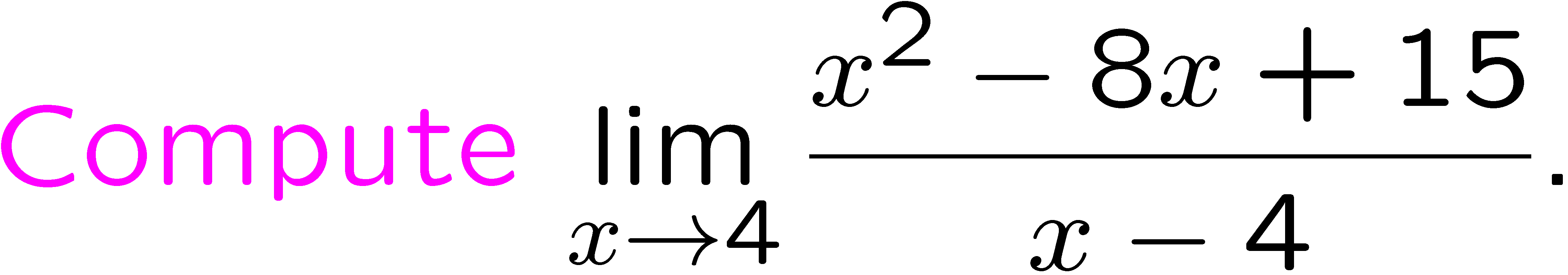 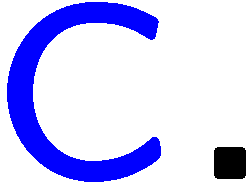 5
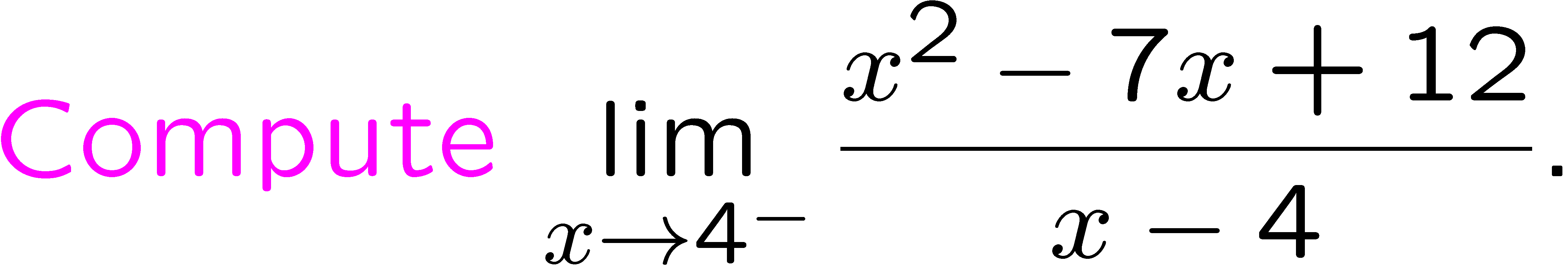 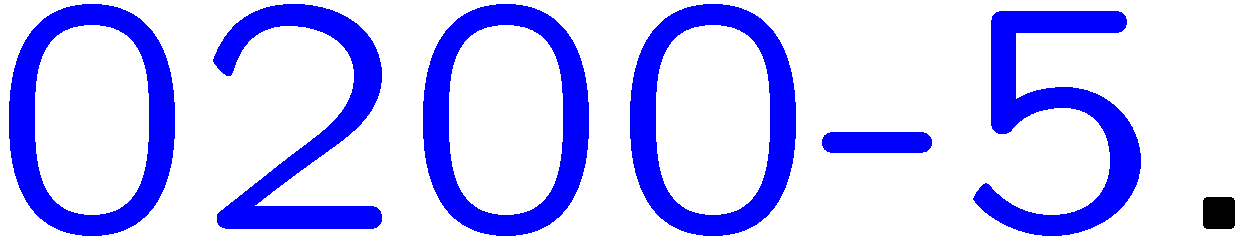 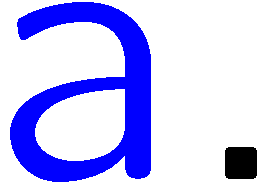 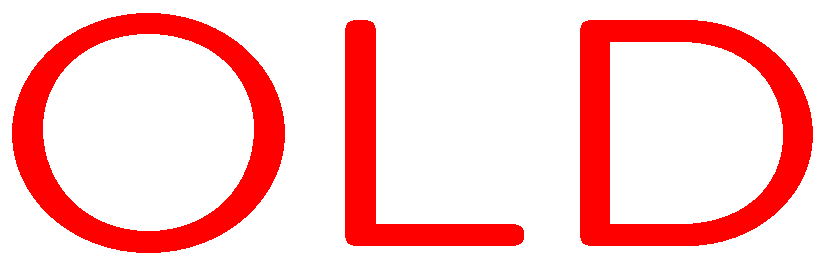 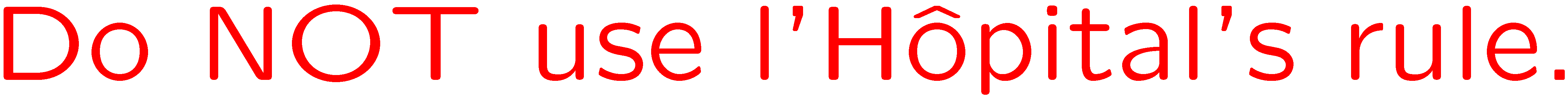 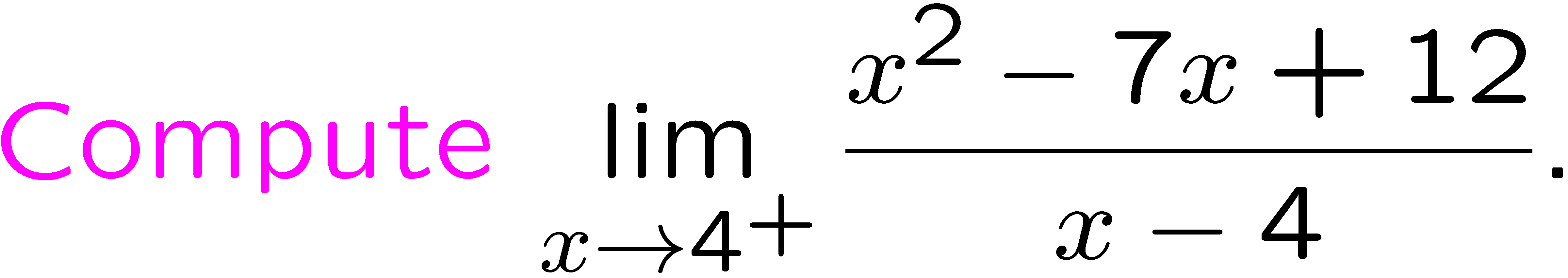 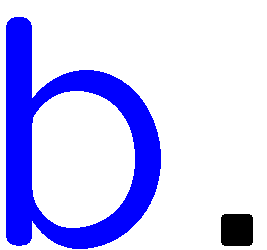 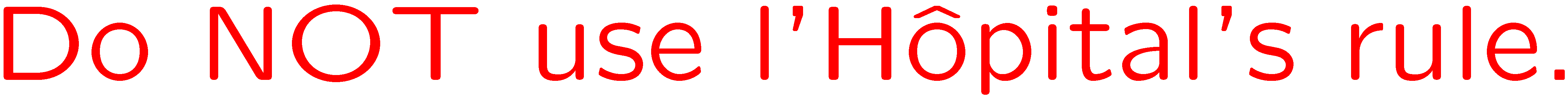 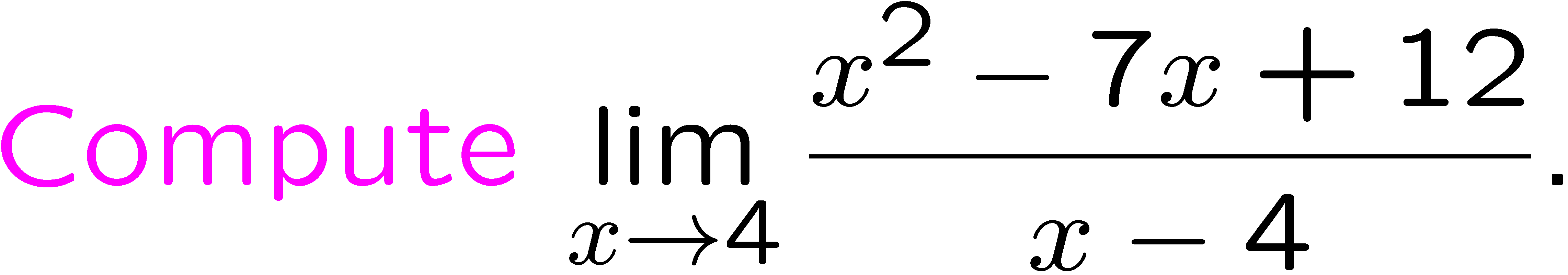 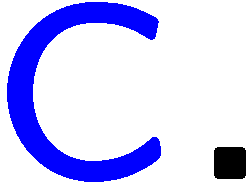 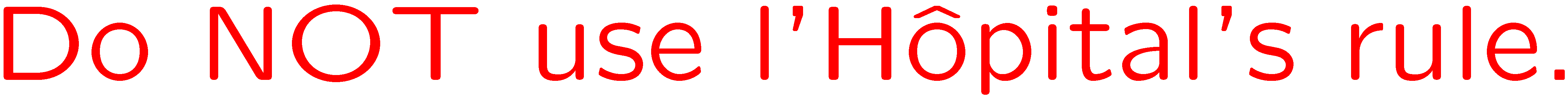 6
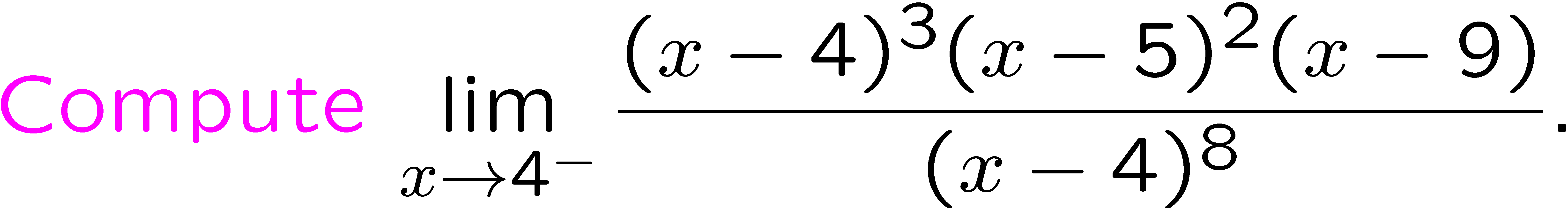 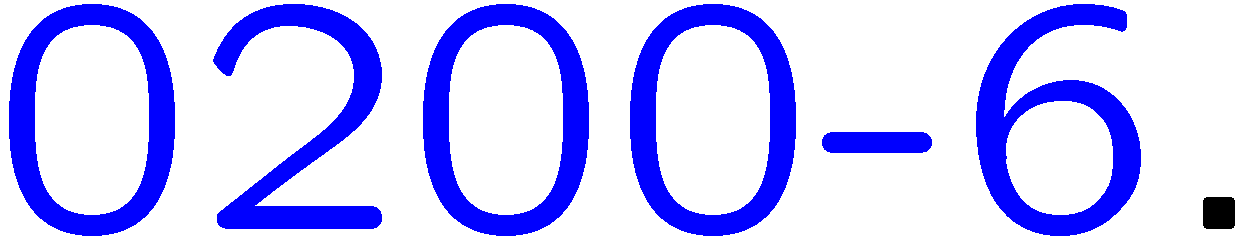 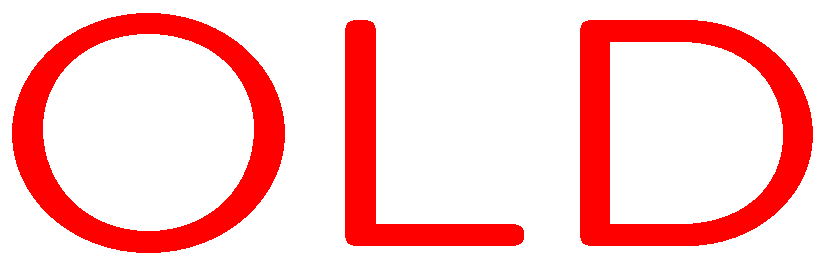 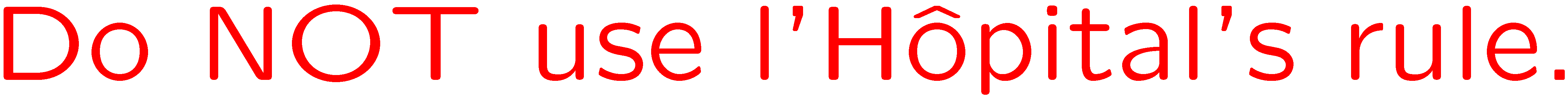 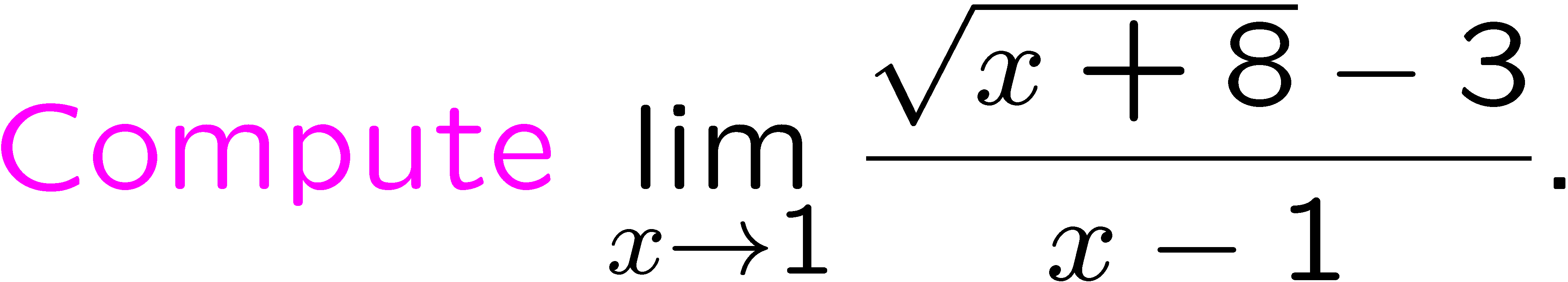 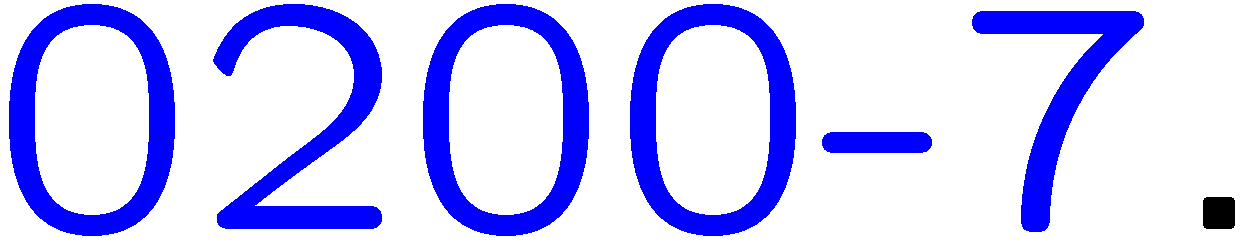 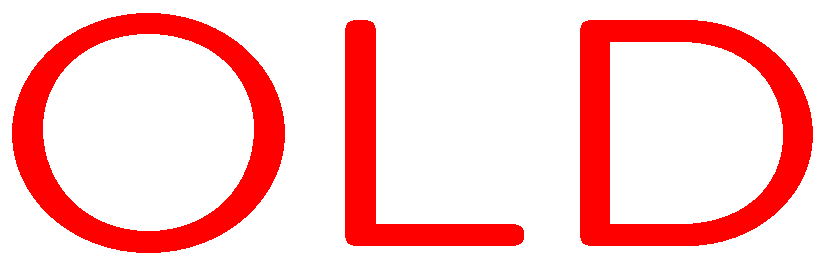 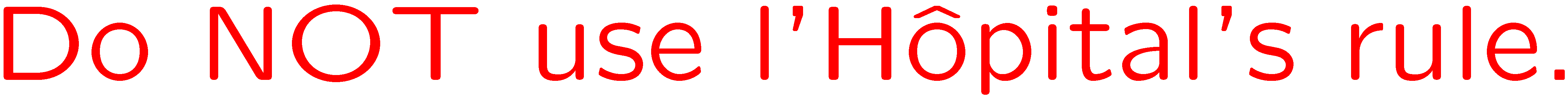 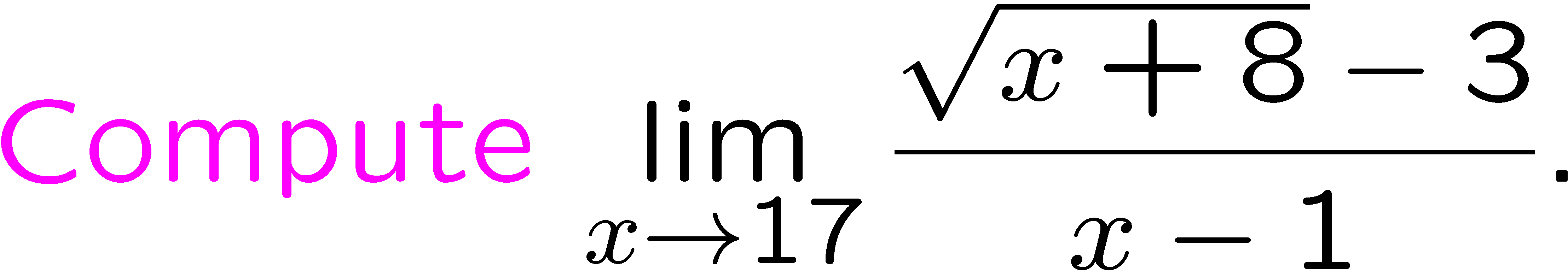 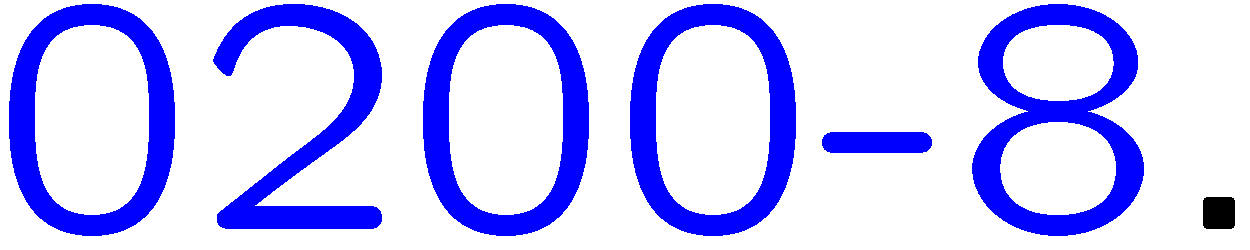 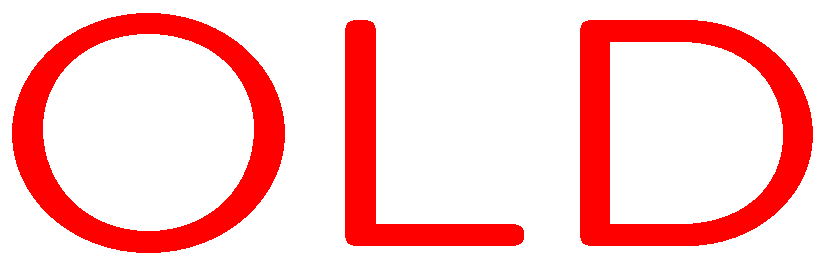 7
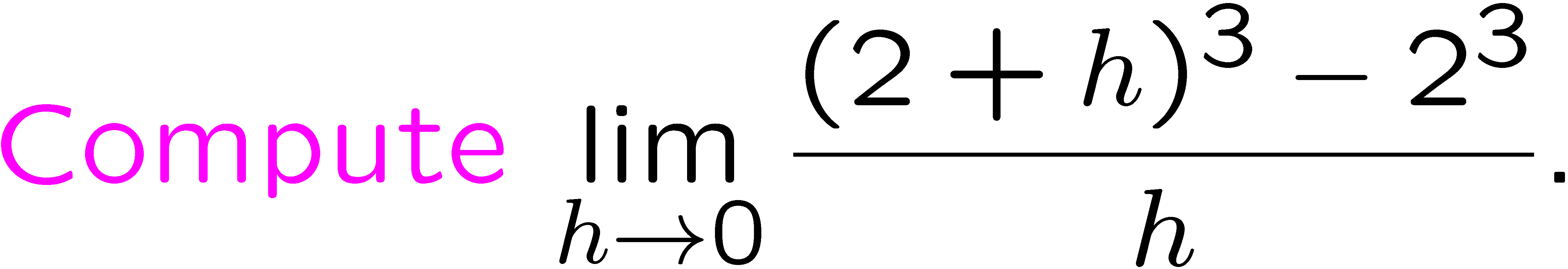 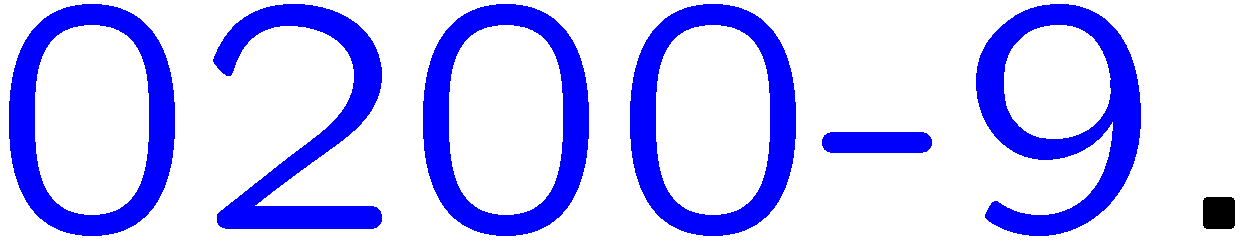 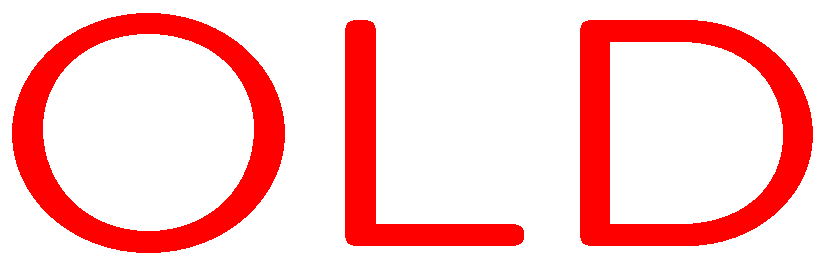 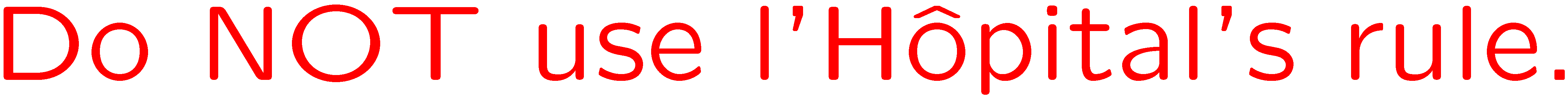 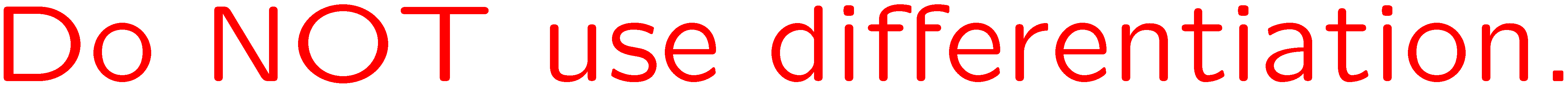 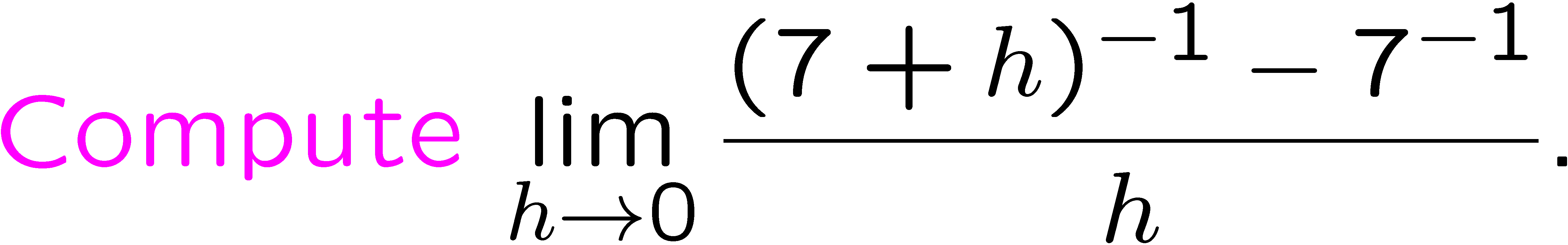 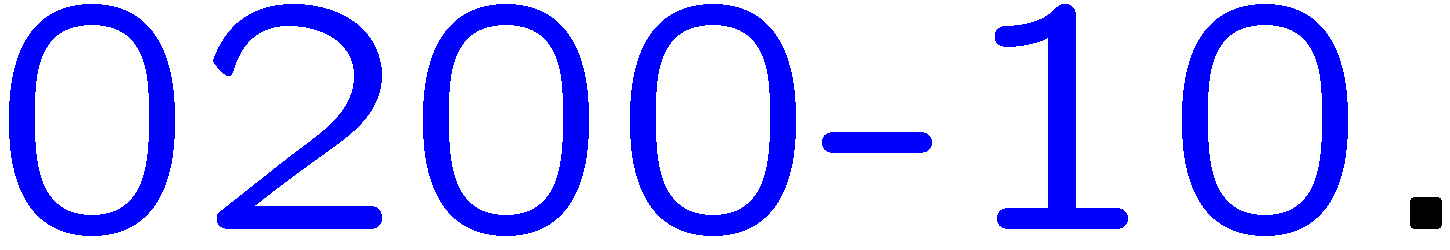 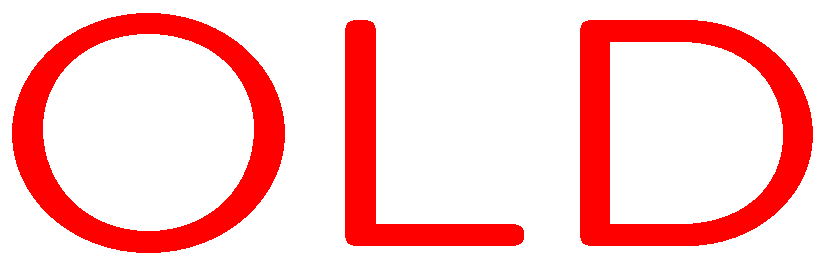 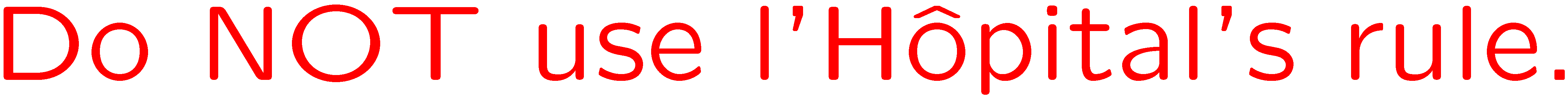 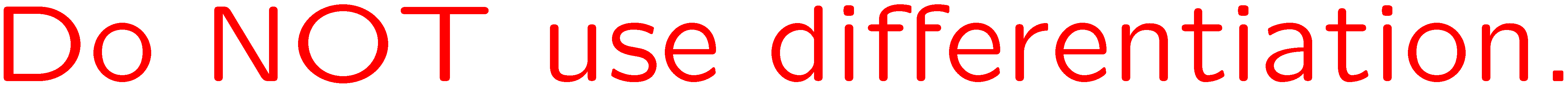 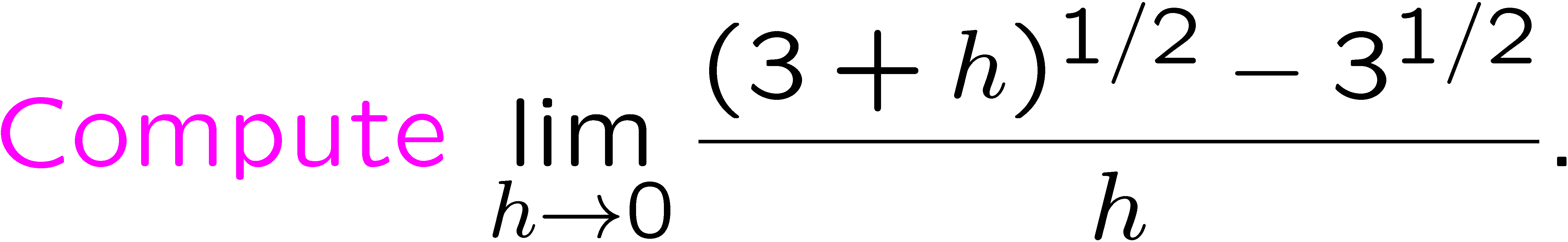 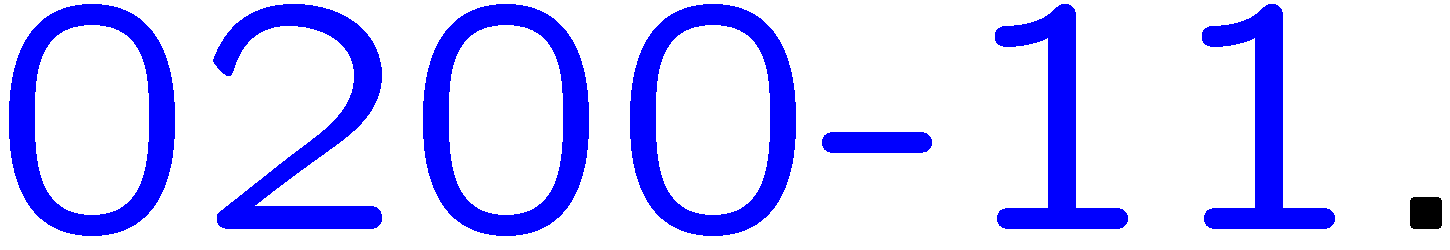 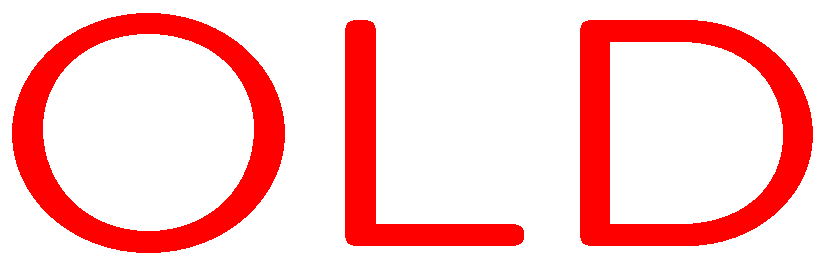 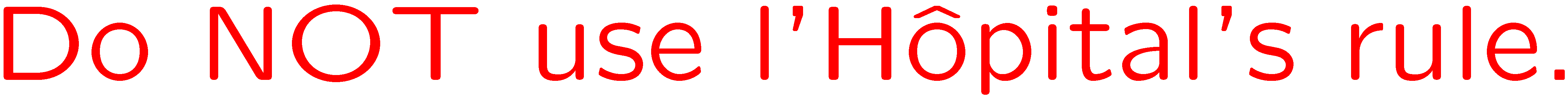 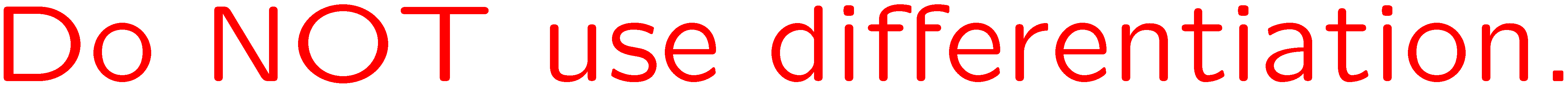 8
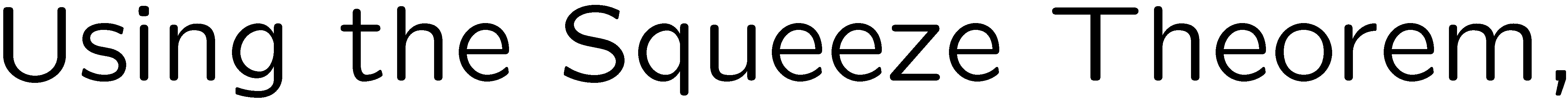 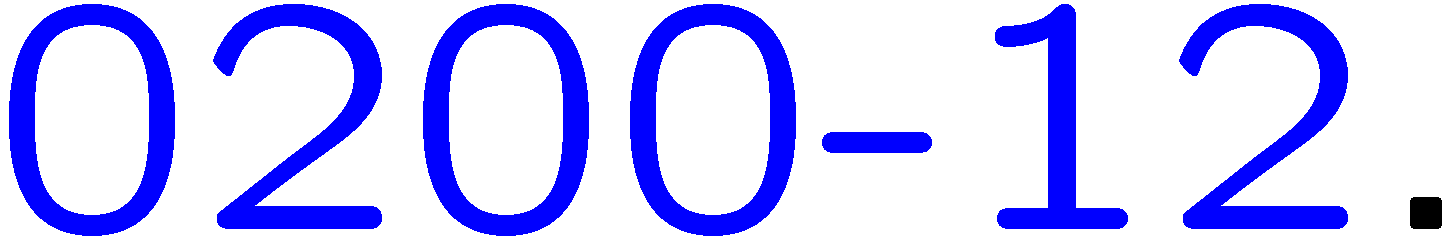 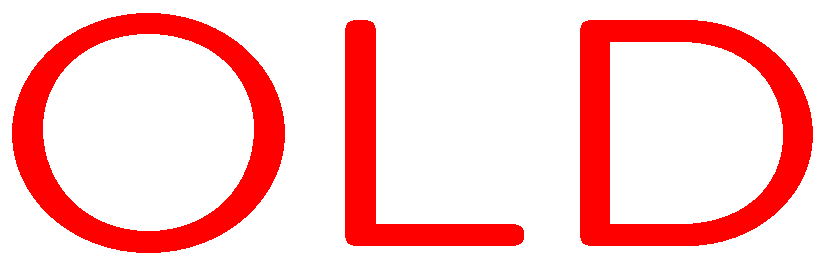 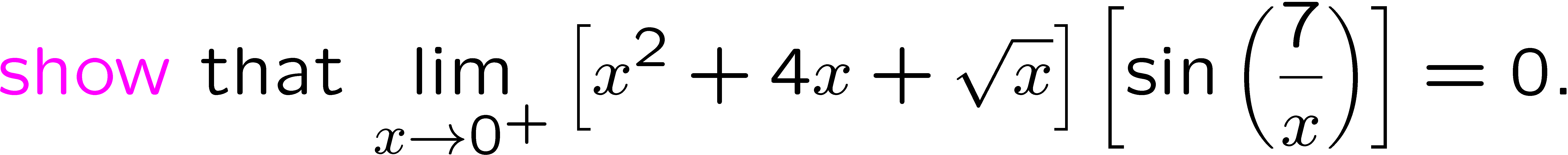 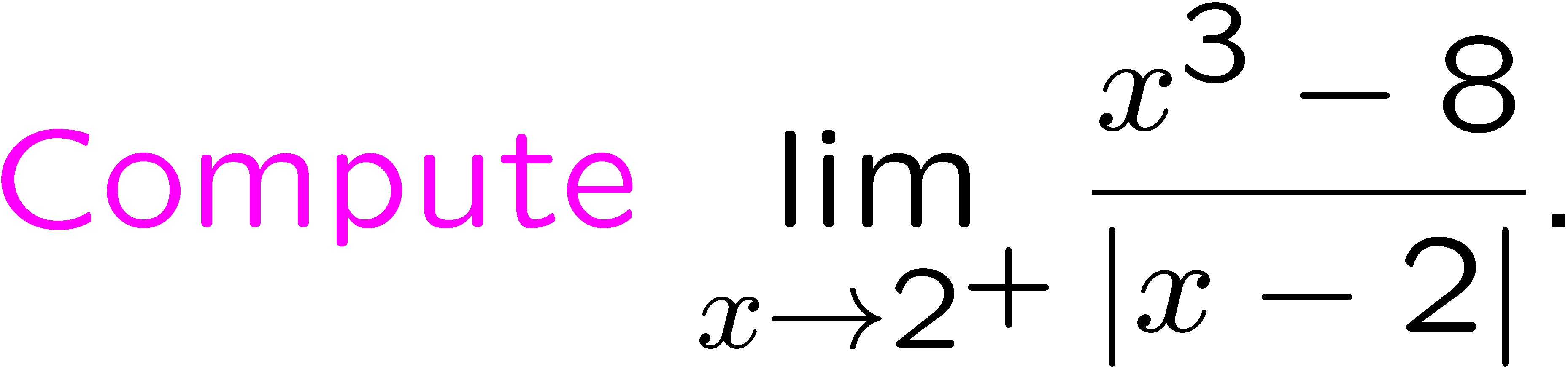 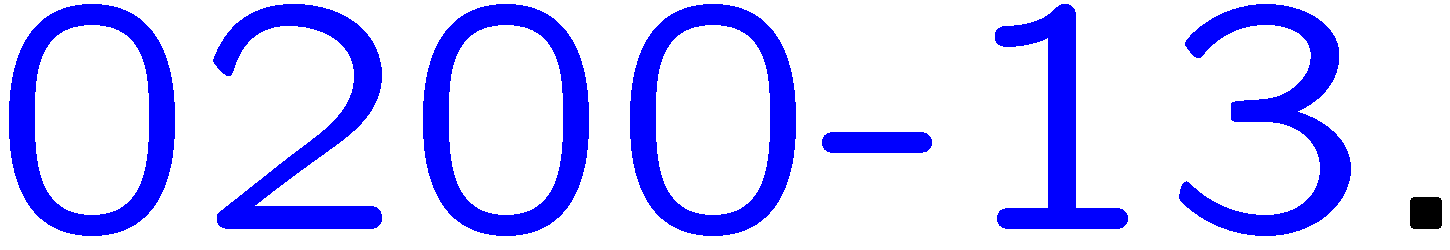 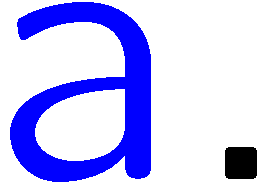 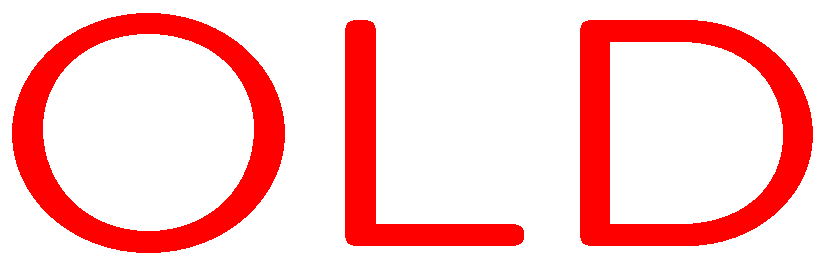 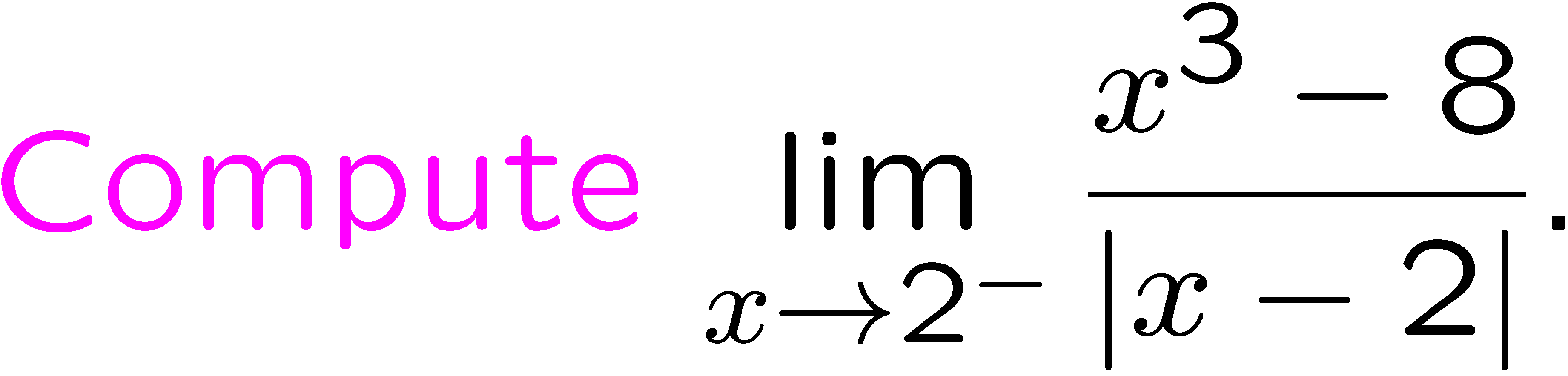 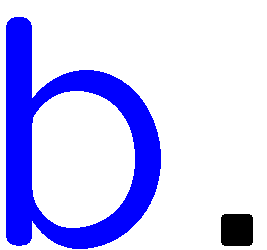 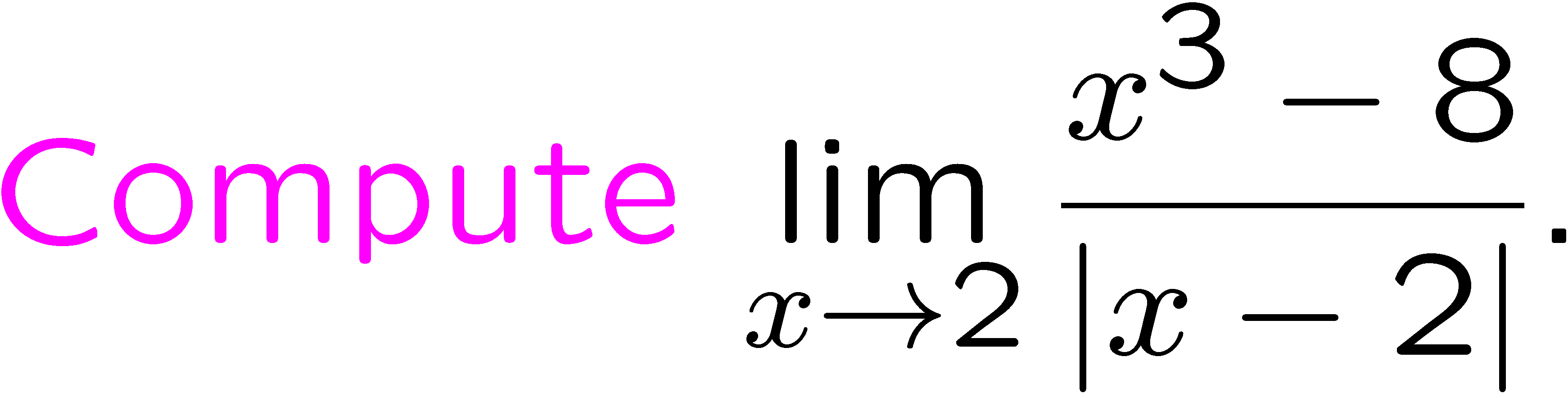 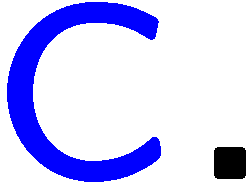 9
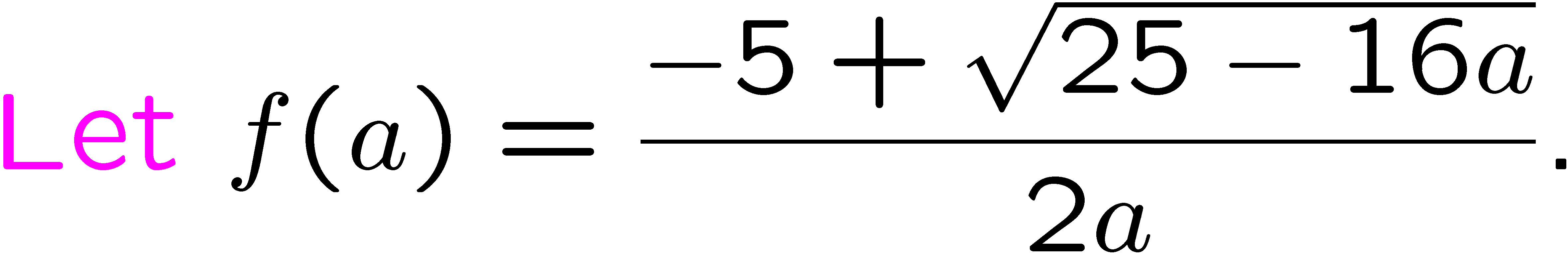 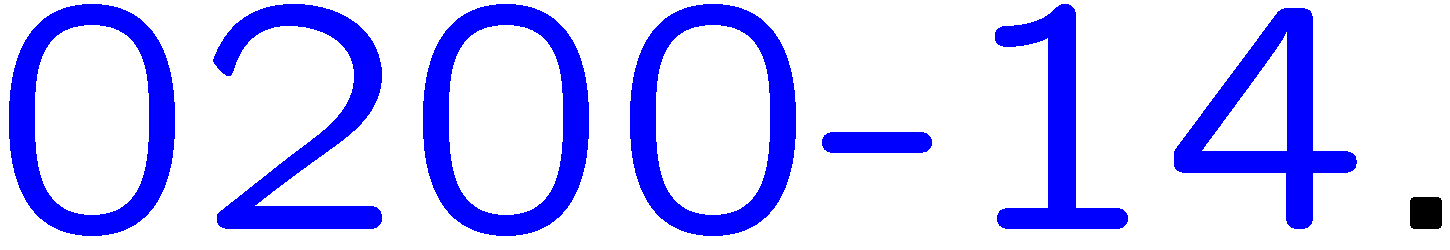 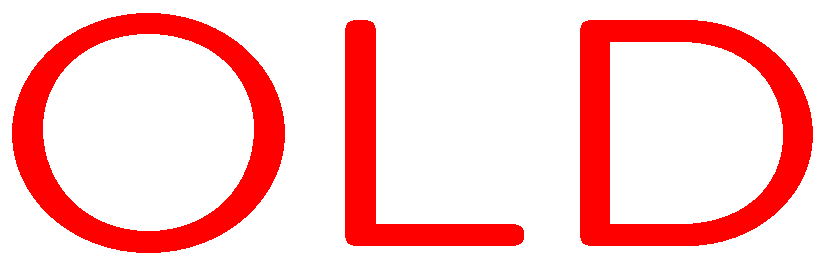 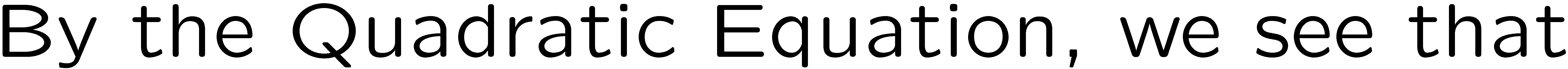 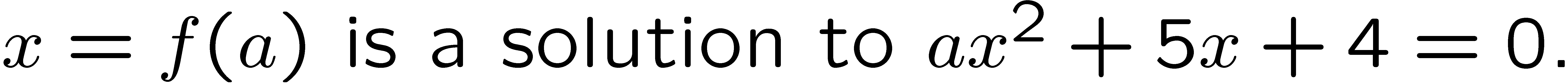 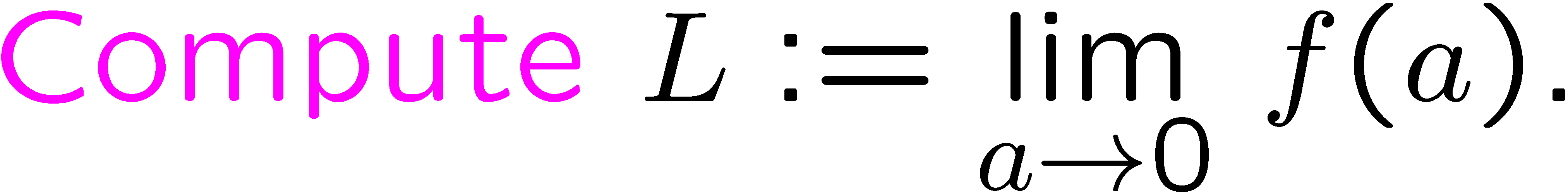 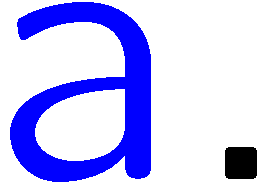 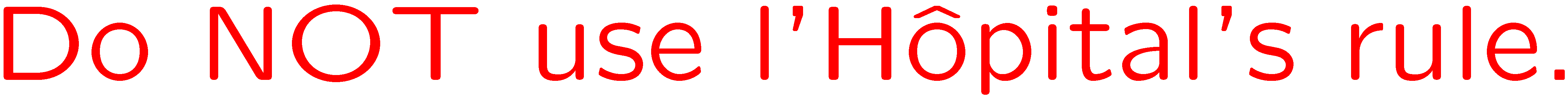 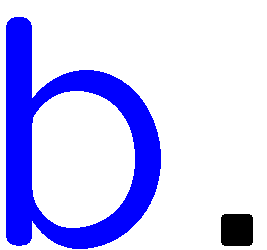 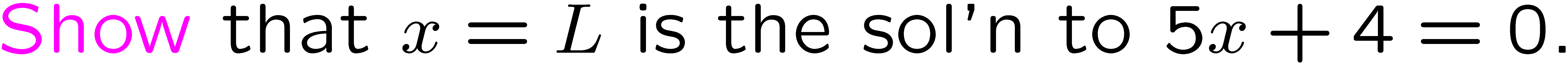 10